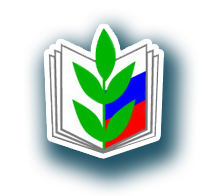 Помни, работник, везде и всегда:главное – это охрана труда!
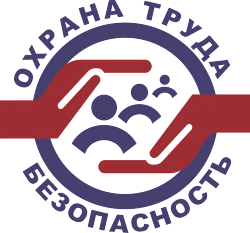 Охрана труда – 
система сохранения жизни и здоровья работников в процессе трудовой деятельности, включающая в себя
 правовые,
 социально - экономические, 
организационно - технические, 
санитарно - гигиенические, 
лечебно - профилактические, 
реабилитационные и иные мероприятия.
(ст. 209 ТК РФ)
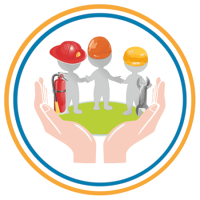 «Для работника охрана труда  – единственный способ сохранить самое главное его богатство – жизнь, здоровье, работоспособность...»
«Для работодателя охрана труда  – важнейший способ предотвращения корпоративного ущерба и организации производительного и качественного  труда...»
Структура управления охраной труда в МБДОУ
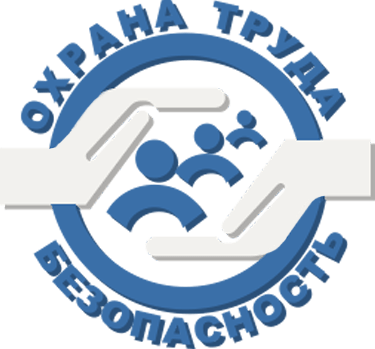 Сотрудники МБДОУ
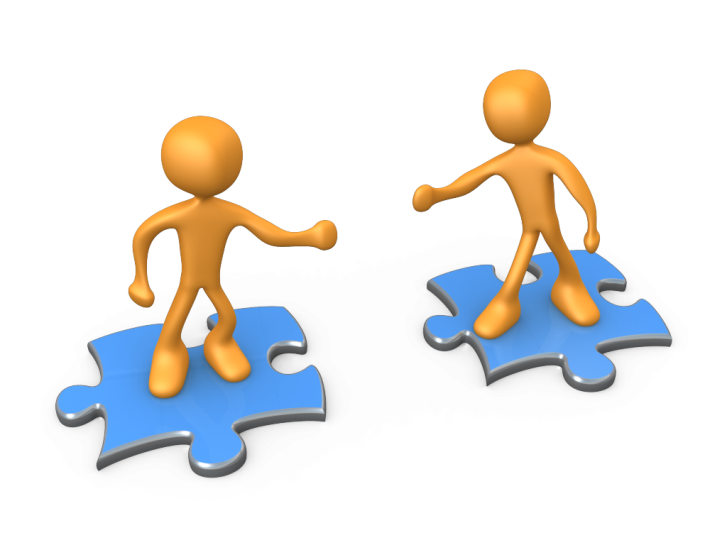 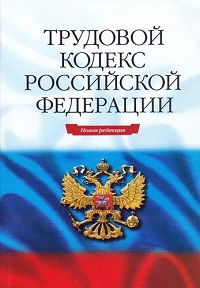 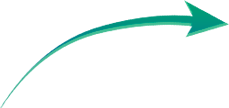 Работник обязан
Ст. 214 ТК РФ
Соблюдать требования охраны труда;
Правильно применять средства индивидуальной и коллективной защиты;
Проходить обучение безопасным методам и приемам выполнения работ и оказанию первой помощи пострадавшим на производстве, инструктаж по охране труда, стажировку на рабочем месте, проверку знаний требований охраны труд;
Немедленно извещать своего непосредственного или вышестоящего руководителя о любой ситуации, угрожающей жизни и здоровью людей, о каждом несчастном случае, происшедшем на производстве, или об ухудшении состояния своего здоровья;
Проходить обязательные предварительные (при поступлении на работу) и периодические (в течение трудовой деятельности) медицинские осмотры
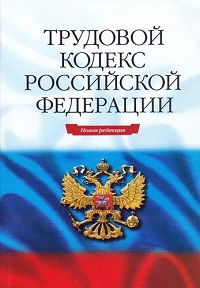 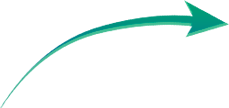 Каждый работник имеет право на:
Ст. 219 ТК РФ
Рабочее  место, соответствующее требованиям охраны труда;
Обеспечение  средствами индивидуальной и коллективной защиты;
Обучение  безопасным методам и приемам труда за счет средств работодателя;
Получение  достоверной информации от работодателя, соответствующих государственных органов и общественных организаций об условиях и охране труда на рабочем месте;
Отказ  от выполнения работ в случае возникновения опасности для его жизни и здоровья вследствие нарушения требований охраны труда
Понятие безопасности 
жизнедеятельности в ДОУ
 включает в себя следующие аспекты:
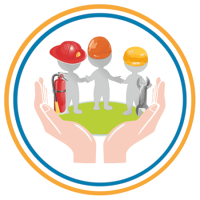 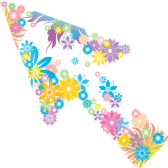 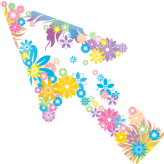 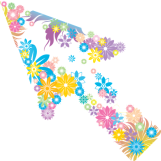 Осторожное и правильное поведение детей в тех или иных ситуациях
Обучение детей основам здорового образа жизни
Безопасность образовательного процесса:
Безопасная среда (закреплённые шкафы, отсутствие ядовитых и колючих растений, соблюдение мер пожарной безопасности);
Правильное хранение различных материалов, моющих средств в недоступном для детей месте
Мебель, подобранная по росту детей: маркировка мебели;
Маркировка постельного белья и полотенец;
Правильное освещение
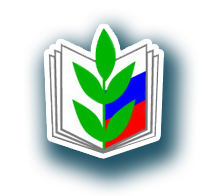 Главные цели работы первичной организации 
МБДОУ и ответственного по ОТ
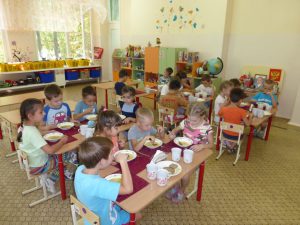 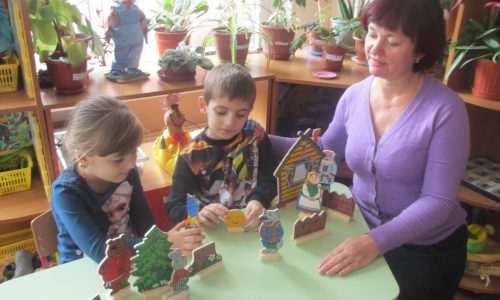 Обеспечение безопасных условий труда работников
Защита профессиональных, трудовых, социально-экономических  прав членов профсоюза
Сохранение 
здоровья и работоспособности работников в процессе трудовой деятельности
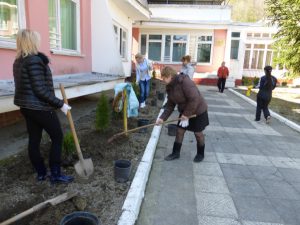 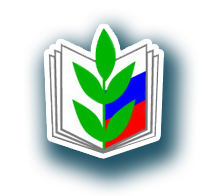 В ДОУ проводятся следующие профилактические мероприятия:
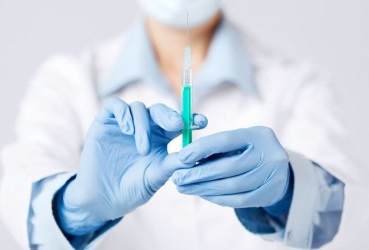 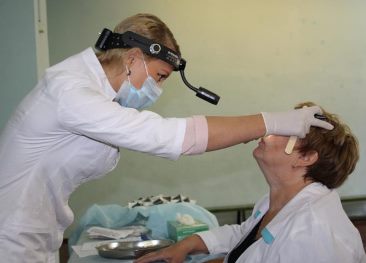 Ежегодное прохождение медосмотра работниками ДОУ
Вакцинация в период эпидемии гриппа
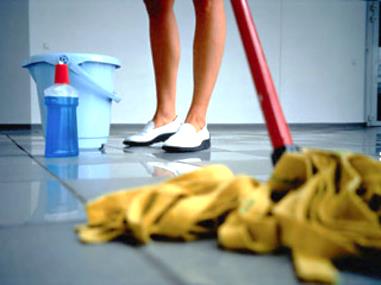 Контроль за соблюдением санитарно-гигиенического режима (проветривание, влажная уборка)
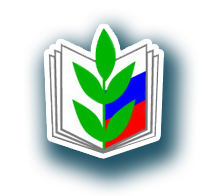 С целью предупреждения производственного травматизма проводятся следующие мероприятия:
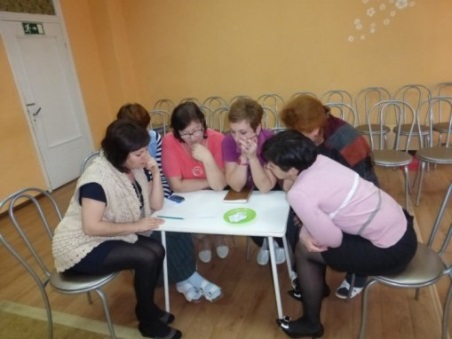 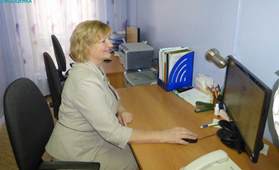 Проведение лекций, бесед и практических занятий по профилактике травматизма
Контроль за состоянием рабочих мест и территорий ДОУ
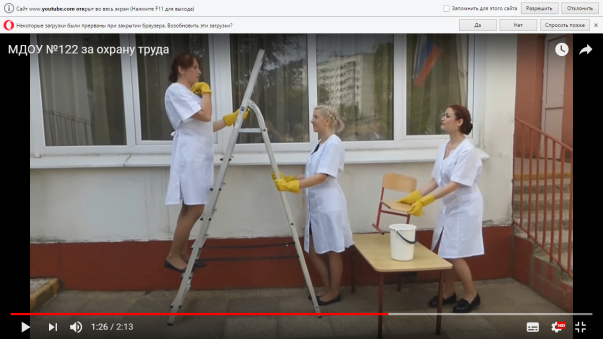 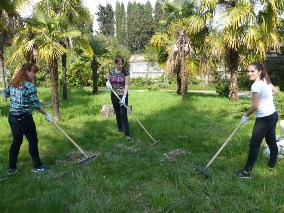 Контроль за своевременным проведением инструктажей, проверки знаний работников
Контроль за соблюдением работниками требований безопасности и гигиены труда
1)Какое определение понятия «охрана труда» будет верным?

а) охрана труда — система сохранения жизни и здоровья работников в процессе трудовой деятельности, включающая в себя правовые, социально-экономические, организационно-технические, санитарно-гигиенические, лечебно-профилактические, реабилитационные и иные мероприятия;

б) охрана труда — совокупность факторов производственной среды и трудового процесса, оказывающих влияние на работоспособность и здоровье людей;

в) охрана труда — это техника безопасности и гигиена труда.
Тест по проверке знаний по охране труда
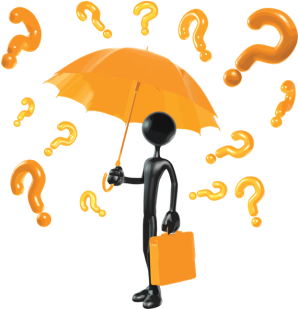 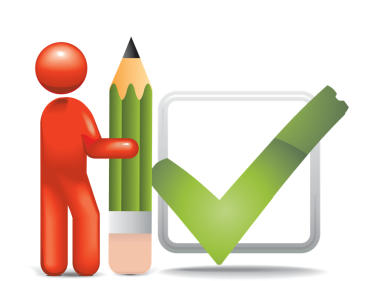 а) охрана труда — система сохранения жизни и здоровья работников в процессе трудовой деятельности, включающая в себя правовые, социально-экономические, организационно-технические, санитарно-гигиенические, лечебно-профилактические, реабилитационные и иные мероприятия.
2) Что входит в обязанности работника в области охраны труда?

а) обеспечить хранение выданной спецодежды;
б) соблюдать режим труда и отдыха;
в) немедленно принять меры к предотвращению аварийной ситуации на рабочем месте;
г) проходить обучение безопасным методам и приемам выполнения работ.
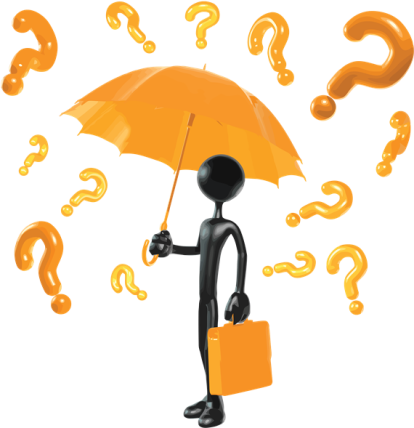 3) О чем работник обязан немедленно известить своего руководителя?

а) о любой ситуации, угрожающей жизни и здоровью людей;
б) о каждом несчастном случае, происшедшем в организации;
в) об ухудшении состояния своего здоровья;
г) о всем перечисленном.
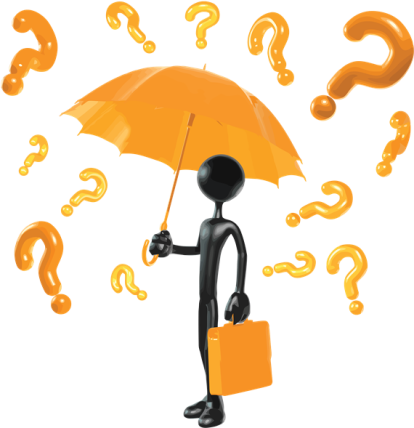 4) Каким локальным нормативным актом устанавливается режим рабочего времени в организации?

а) Правилами внутреннего трудового распорядка организации;
б) Распоряжением руководителя подразделения.
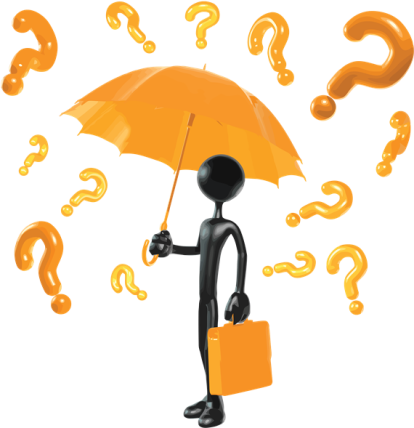 5) Кто подлежит обучению по охране труда и проверке знания требований охраны труда?

а) все работники организации, в т.ч. руководитель;
б) только работники, занятые на работах повышенной опасности;
в) только работники службы охраны труда и руководители подразделений.
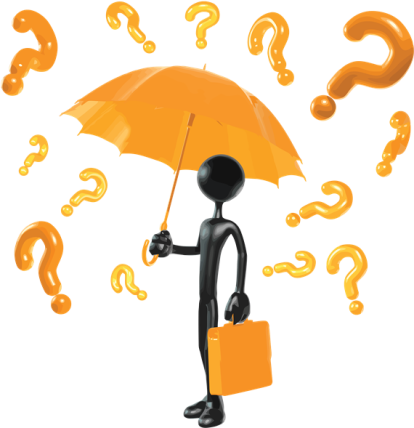 6) Кто несет ответственность за организацию и своевременность обучения по охране труда и проверку знаний требований охраны труда работников организации?

а) служба охраны труда;
б) работодатель;
в) отдел по работе с персоналом.
.
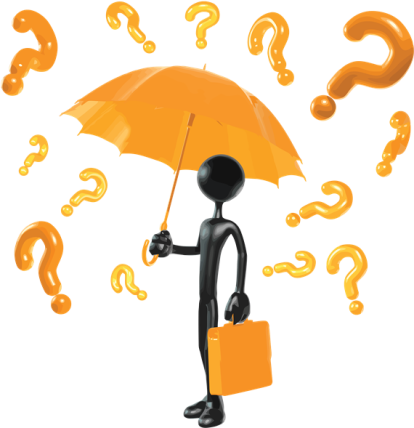 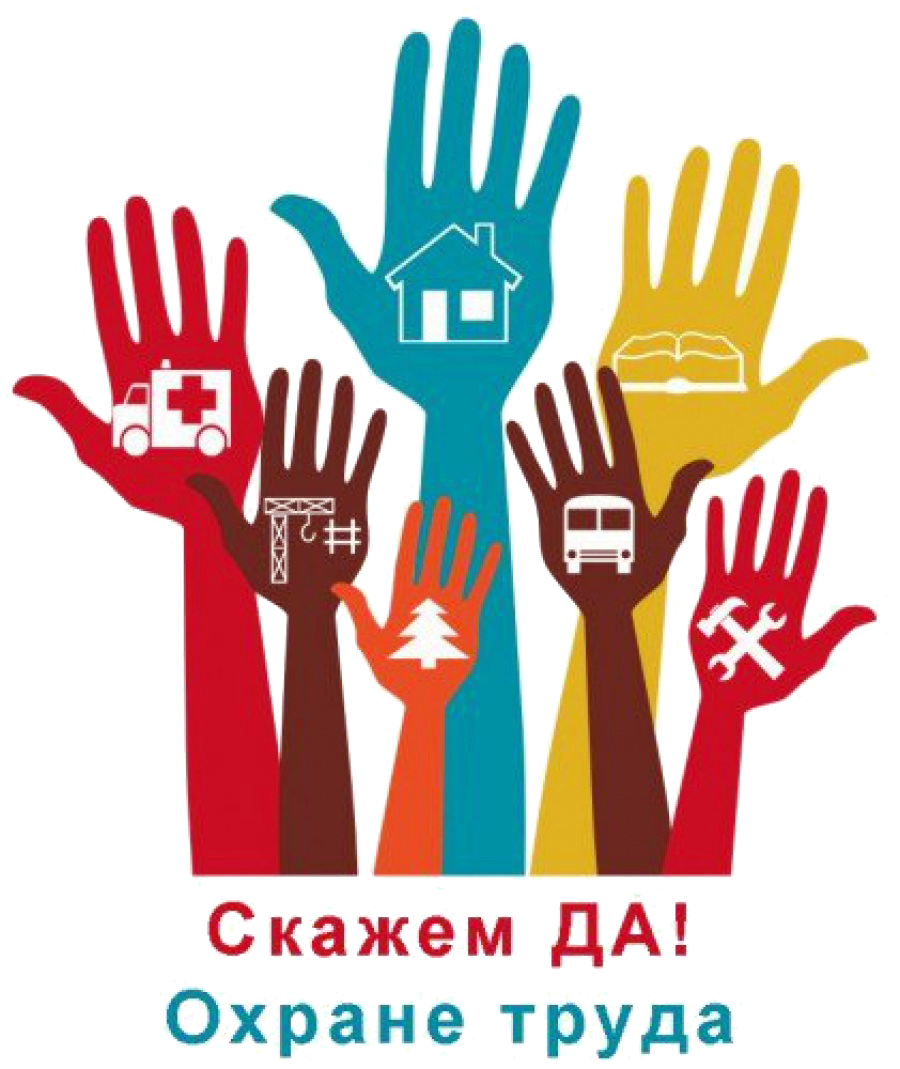 Спасибо за внимание!